Program priorytetowy Czyste Powietrze                                                        w Gminie Uniejów
Punkt konsultacyjny został utworzony w listopadzie 2018r.
Do dnia 30.09.2021r. mieszkańcy Gminy Uniejów złożyli:
140 wniosków o dofinansowanie na łączną kwotę 2 606 206,75zł w tym:
- w 2018r. złożono 8 wniosków na kwotę 170 745 zł
- w 2019r. złożono 39 wniosków na kwotę  725 108,66zł
- w 2020r, złożono 32 wnioski na kwotę 620 128,59zł 
- w 2021r. złożono 61 wniosków na kwotę 1 090 224,50zł
 
Kwota wypłaconego dofinansowania wynosi 630 410,93zł
Dziękuję za uwagę 

Młodszy referent ds. ochrony środowiska
Michał Łuczak
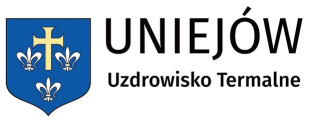